Результаты работы
РСЦ № 1 
по итогам 2017 года
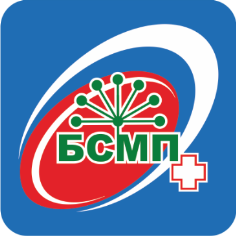 Э.М. Колчина
Руководитель РСЦ
Смертность населения РБ от БСК
- 5,3%
- 4,1 %
- 8,9%
- 10,2%
+ 2,4 %
2
Данные  Башкортостанстат
Зона ответственности РСЦ № 1 ГБУЗ РБ БСМП г. Уфа по ОНМК
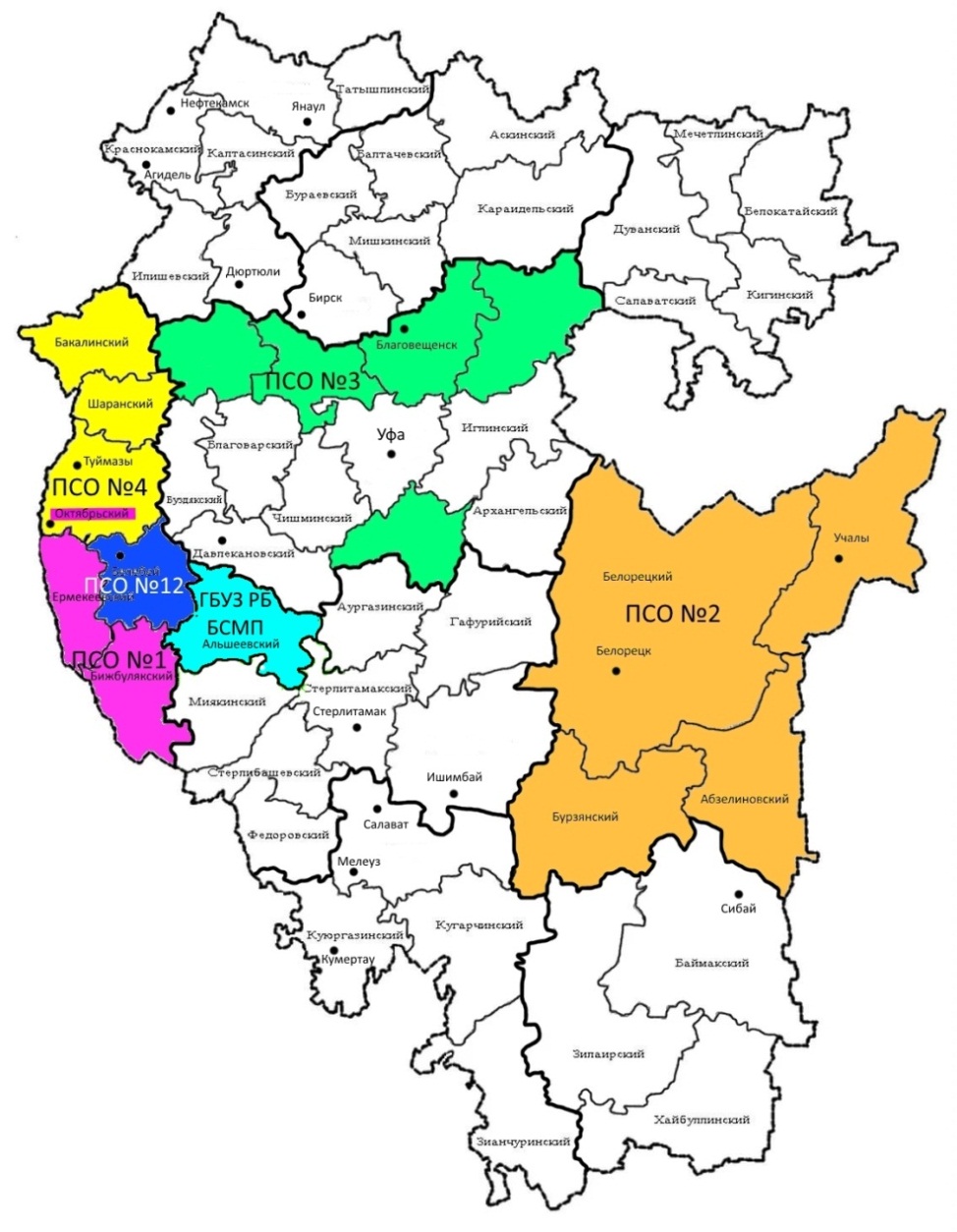 Число больных с ОНМК, пролеченных в зоне действия РСЦ №1
40993
13558
Число больных с ОНМК, пролеченных в зоне действия РСЦ №1
5484 (5276)
СТРУКТУРА ОНМК в ПСО и  РСЦ № 1 за 2017 год
Госпитализация пациентов с  ИИ до 4,5 час за 2016 - 2017 гг., %
Тромболитическая терапия, % от ИИ
+25%
ЦП  мониторинга снижения смертности
Число больных, получивших тромболитическую терапию, абс.ч.
Тромболитическая терапия в зоне РСЦ № 1, % от ИИ
Тромболитическая терапия при ОНМК  в РСЦ РБ, % от ИИ
Проведение оперативных вмешательств в зоне РСЦ № 1
Оперативные вмешательства больным с ОНМК  в БСМП
+2,7%
+52,4%
+50,0%
+30,8%
+2,9%
Проведение ЦАГ
-2,1%
ЦАГ, проведенные больным из ПСО  
в 2017 г.
Доля больных, независимых в повседневной жизни  к концу стационарного лечения  после перенесённого ОНМК, %
Показатели деятельности РСЦ РБ за 2017 г
Зона  ответственности  РСЦ № 1 ГБУЗ РБ БСМП  г. Уфа  по ОКС
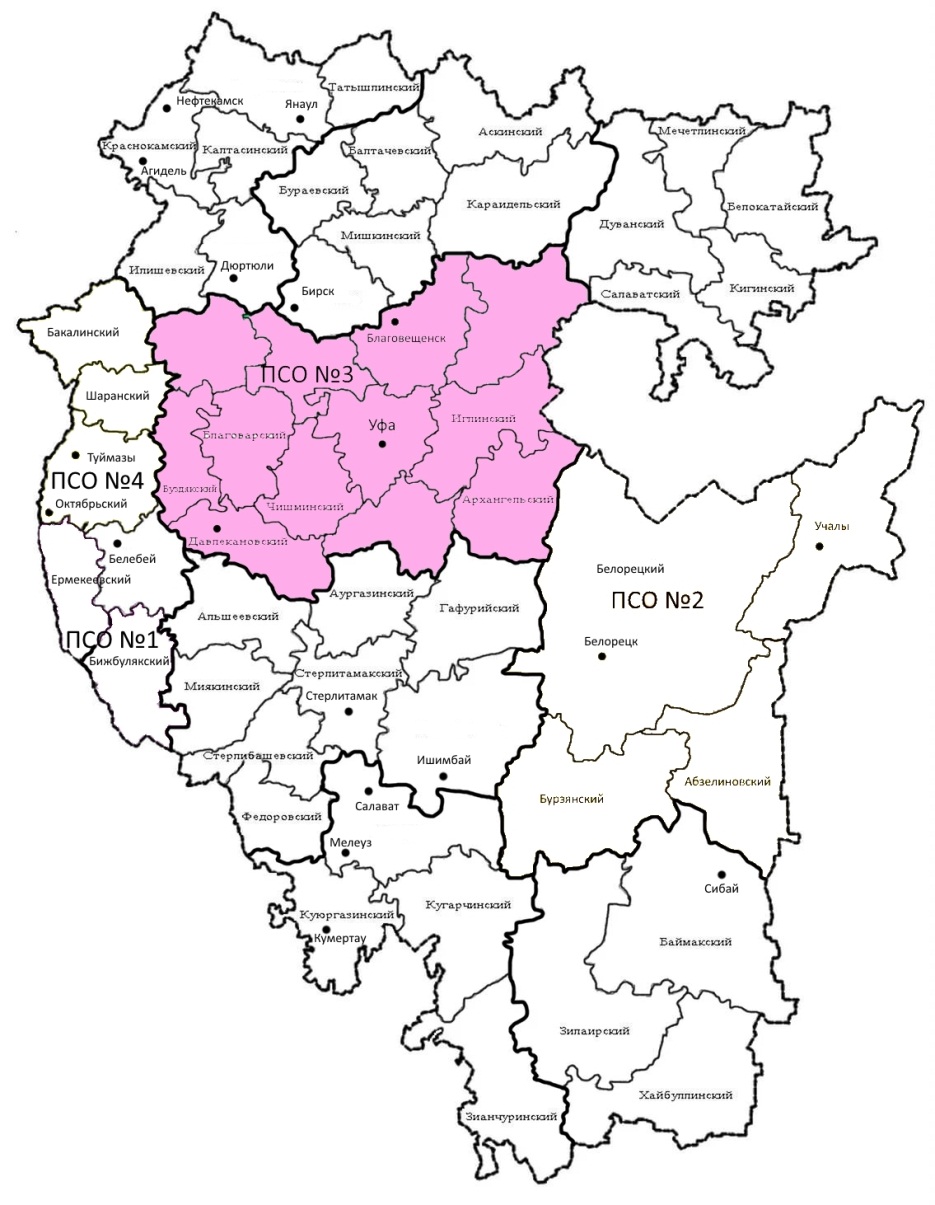 Зона  ответственности  РСЦ № 1 ГБУЗ РБ БСМП  г. Уфа  по ОКС
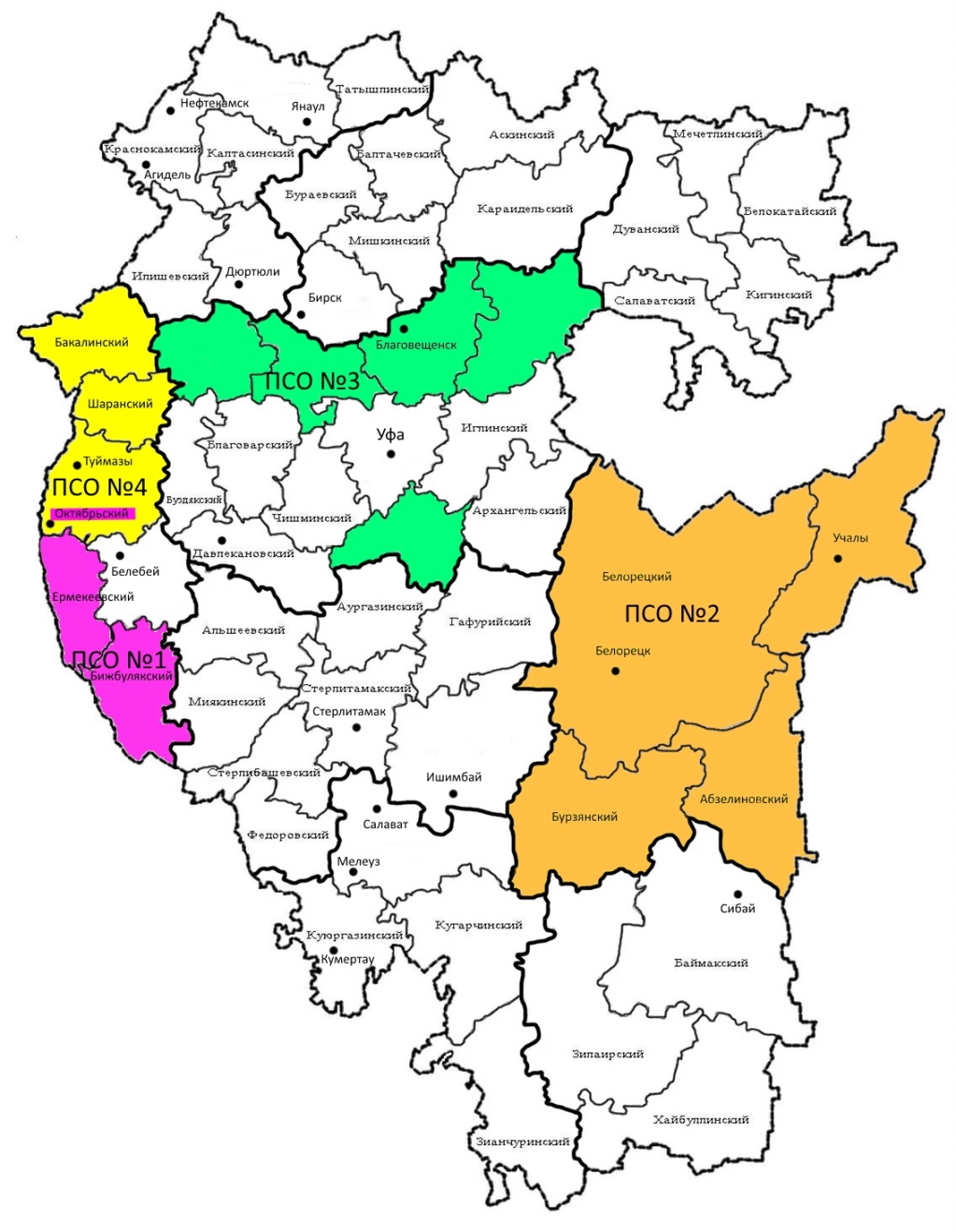 ПСО № 17
 Учалы
Динамика числа больных с ОКС, пролеченных в зоне действия РСЦ №1 за годы работы
31260
11635
Динамика числа больных с ОКС, пролеченных в зоне действия РСЦ №1 за 12 мес. 2017гг.
5301
Структура ОКС в зоне РСЦ № 1 за 12 мес. 2017г.
Госпитализация пациентов с ОКС до 12 час., %
Госпитализация пациентов с ИМ до 6 час от начала заболевания, % от ИМ
Тромболитическая терапия, % от ОИМ с ↑ ST
Догоспитальный ТЛТ
Оперативные вмешательства  больным с ОКС в БСМП
- 4,7%
+ 2,1%
+ 8,2%
+ 19,3%
+ 9,7%
+ 22,1%
+ 25,3%
Число коронарографий, проведенных пациентам из ПСО в ГБУЗ РБ БСМП г. Уфа за 12 мес. 2017 гг.
Число 
стентирований, проведенных 
пациентам из ПСО в ГБУЗ РБ БСМП 
г. Уфа 
за 12 мес. 2017г.
Показатели деятельности по РСЦ РБ за 12 мес. 2017 г
Консультативная работа в зоне РСЦ № 1
Консультировано на выездах
62 чел.
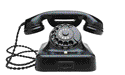 Консультации по телефону
1781 чел.
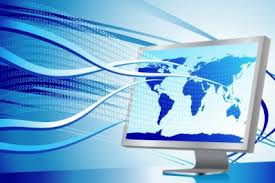 Центр удаленных консультаций
138 чел.
пилотный проект 
«Развитие системы медицинской реабилитации в Российской Федерации» 
в Республике Башкортостан
Внешний  Аудит
обучение медицинского персонала
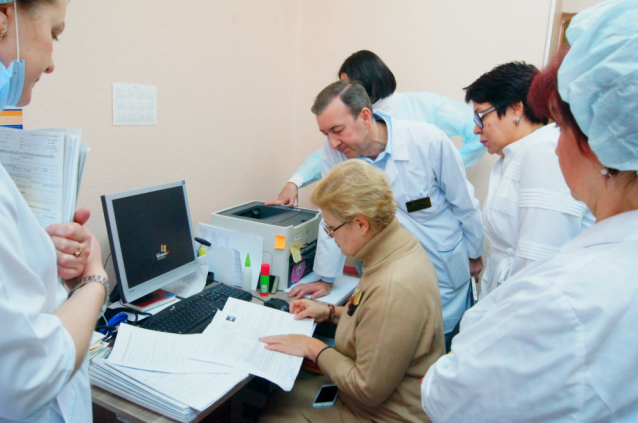 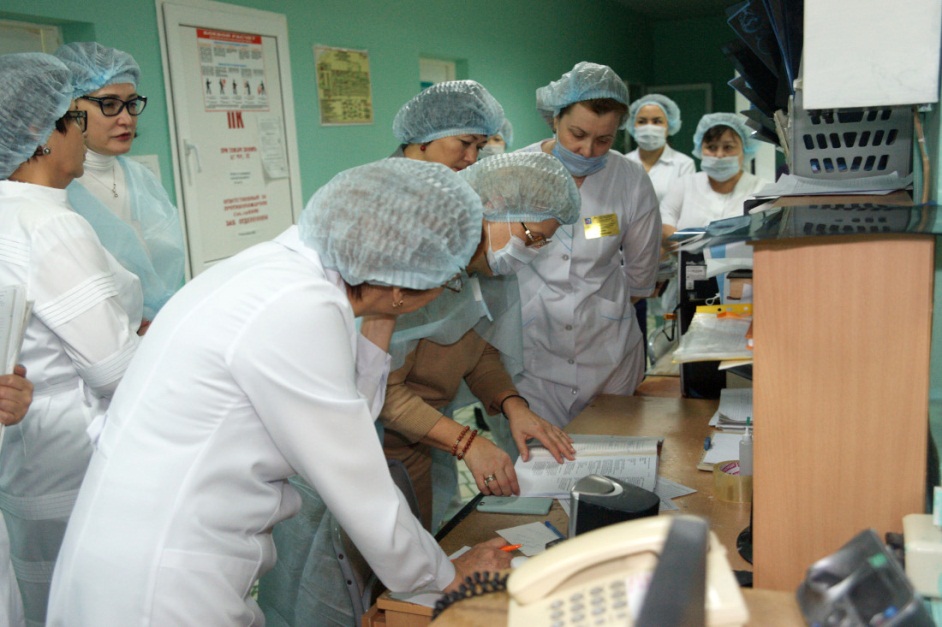 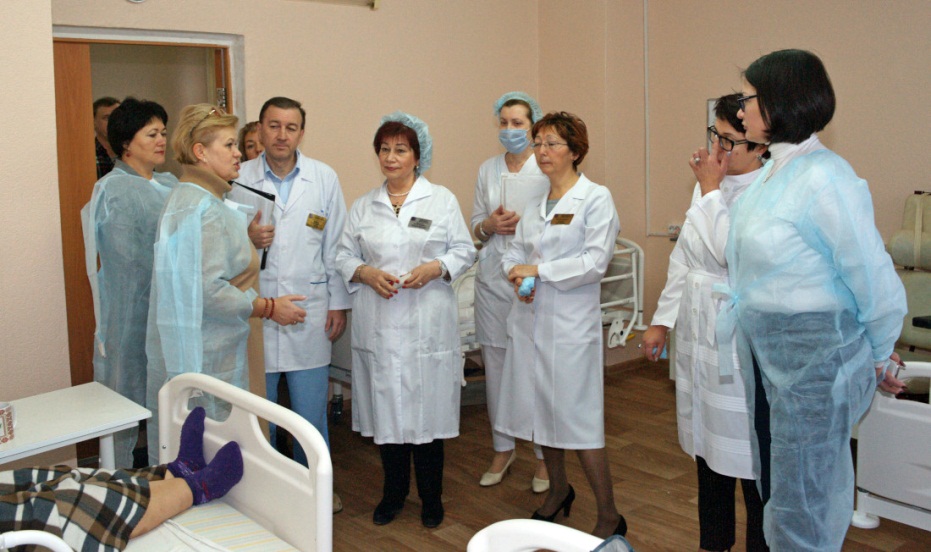 ВЫВОДЫ
Признать работу РСЦ №1 ГБУЗ РБ БСМП г. Уфа удовлетворительной
Достигнуты ЦП программы снижения смертности 
ОНМК: ТЛТ, летальность 
ОКС: ТЛТ
С положительной динамикой летальность по ОКС, ИМ
Не достигнут ЦП досуточной летальности ОКС
Предложения
Усилить работу по информированию населения о здоровом образе жизни, методах профилактики заболеваний и о симптомах начала и действиях при острых сосудистых катастрофах (информационная кампания) 
Увеличение использования ТЛТ при ОКС и ОНМК
Внесение тромблэкстрации в тарифы ОМС
Четкое соблюдение всех критериев качества оказания медицинской помощи, утвержденных МЗ РФ
Соблюдение преемственности с МО, имеющими отделения медицинской реабилитации
Продолжить обучение медицинского персонала навыкам оказания первой помощи при острых сосудистых состояниях (образовательные программы)
Провести анализ досуточной летальности ОКС во всех ПСО
Продолжить работу с первичным звеном и СМП по дефектуре
БЛАГОДАРЮ 
за 
внимание!
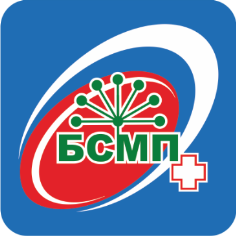 Э.М. Колчина
Руководитель РСЦ